2017-2018 Mayor’s June Budget Message
June 13, 2017
3.3
[Speaker Notes: Sam

73 Budget Documents

$37.9 million

All of these proposals would have restored valuable services to our residents; however, budget-balancing requires narrowing priorities, particularly given our long-term fiscal projections.]
Constrained Future
2017-2022 General Fund Forecast
Incremental General Fund Surplus/(Shortfall)
[Speaker Notes: The approach in the June Message is prudent and follows our Guidling Principles to Restoring Services – “ensure services that are restored can be sustained over the long-run to avoid future service disruption.”

Any new ongoing commitments will surely be on the chopping block for next year and for that reason the June Message declines funding commitments of an ongoing nature.  This does not resolve next years deficit but will help next years budget process.]
FY 2017-2018 June Budget Message
Emergency Preparedness & Flood Recovery
Safety
Infrastructure
BeautifySJ
Parks & Public Space 
Broadening Opportunity, Equity & Access
[Speaker Notes: One-Time to:
	improve safety
	impact quality of life]
Emergency Preparedness & Flood Recovery
Emergency Preparedness, Training and Communications

Coyote Creek Vegetation Removal

Rock Springs Landlord Incentive
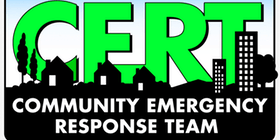 [Speaker Notes: Updates on CERT and disaster training

$100K to remove dead and fallen trees and vegetation; $50K to South Bay Clean Creeks Coalition and Keep Coyote Beautiful for debris and trash removal.

Continued support to help Rock Springs residents resettle]
Safety
Traffic Calming and Safety Measures

Mayor’s Gang Prevention Task Force

Project Hope
[Speaker Notes: A number of Council Office’s requests traffic and pedestrian safety measures which are proposed in this Message.

Small one-time COLAs to support BEST agencies

Direction around Project Hope transition and expectations]
Infrastructure
Street Pavement Maintenance Expansion & Shoring Up
[Speaker Notes: To establish a long-term pattern of committing GF the June Message:

	Allocates an additional $1 million allocation from the General Fund.  

	Extend Council direction to allocate additional Construction Excise Tax funding TO THE PAVEMENT MAINTENANCE PROGRAM to 2022]
BeautifySJ
Blighted Street Medians, Gateways, and Roadside Areas
30 Major Corridors
125 acres (50% of City’s median and gateways)
Quarterly Cleanups

San Jose Streets Team
Responsible Landlord Engagement Initiative (RLEI)
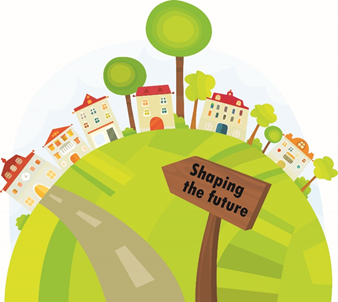 [Speaker Notes: Based on significant resident feedback the message proposes ….Major effort and attention to our public spaces.]
Parks & Public Space
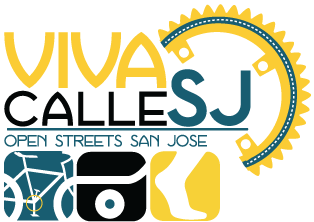 Park Improvements & Maintenance
District 4 – Flickinger, Penitencia Creek and Brooktree
District 8 - Welch Park
Viva Calle & Viva Parks
District 2 & District 8
San Jose Sports Authority
Children’s Discovery Museum
History San Jose
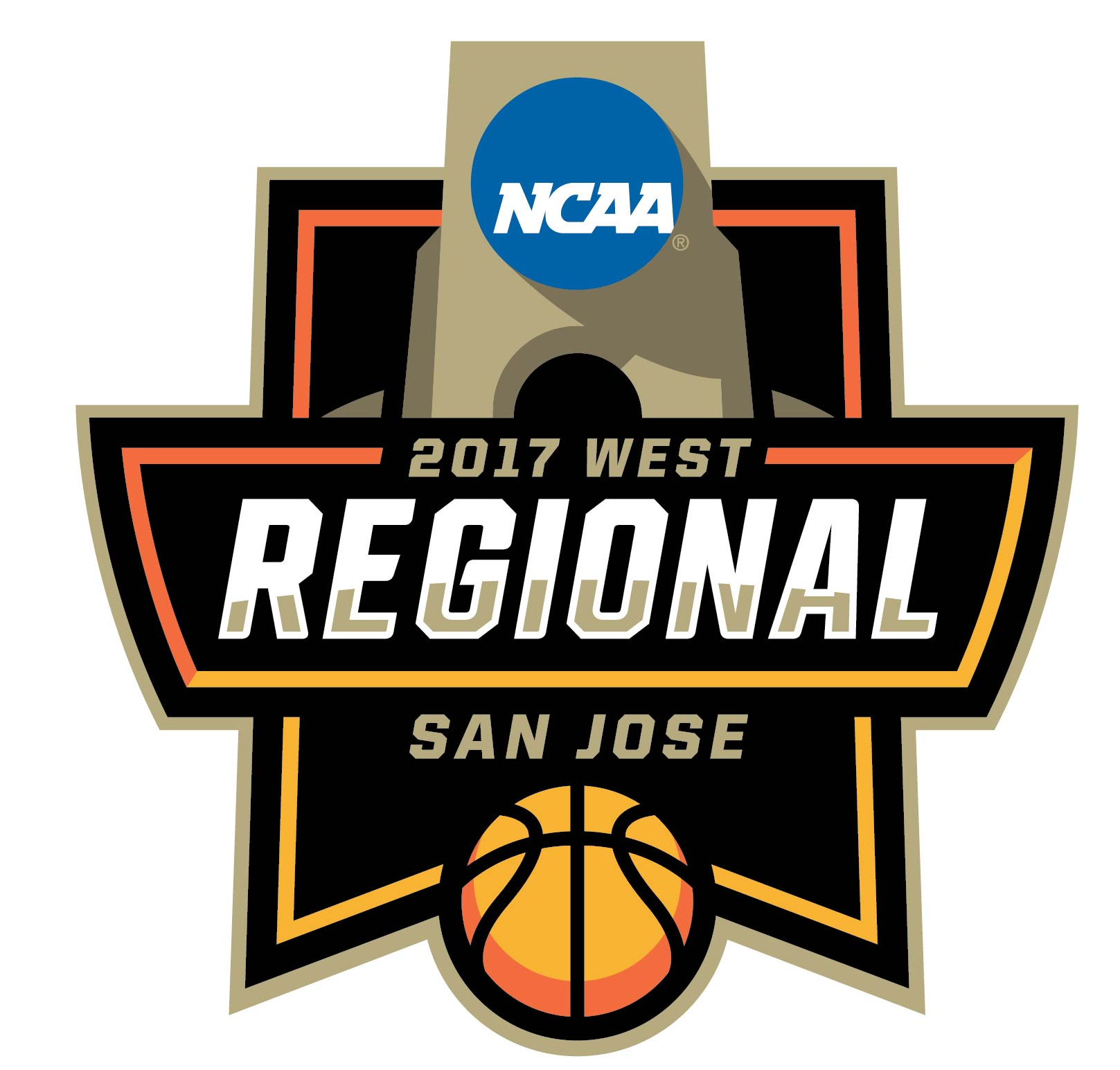 [Speaker Notes: Places enficence on hiring the 41 park maintenance positions funded in this budget (9 new)

Utlizes one-time funding and leverages external funding to continue viva calle and parks through June 30, 2018.]
Broadening Opportunity, Equity & Access
Office of Immigrant Affairs
Hunger at Home
Family College Success Center
Community Center Activation
Alum Rock
Mayfair 
Santee Late Night Gym
Health Trust’s Meals on Wheels Expansion Costs
Ethnic and Minority-Led Small Business Assistance
[Speaker Notes: OIA

Youth centric for community center activation]
Questions
Council Office Requests
[Speaker Notes: 73 Budget Documents

$37.9 million

All of these proposals would have restored valuable services to our residents; however, budget-balancing requires narrowing priorities, particularly given our long-term fiscal projections.]